Medijska pismenost mladih
Ankica Blažinović- Kljajo, prof., 
dipl. knjižn. savjetnica
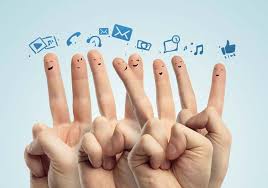 Život u mreži
Mediji - mijenjaju naš život
Računala
Pametni telefoni
Konzole 
Tv 
....................
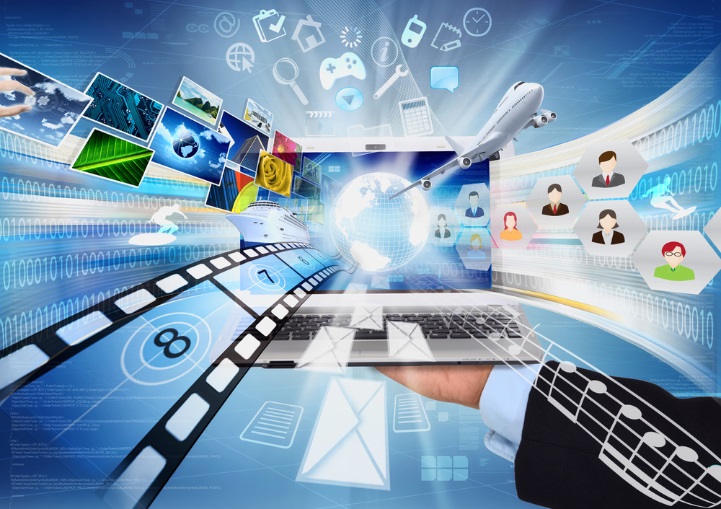 Televizori zauzimaju središnje mjesto u našim sobama
Tableti, računala, mobiteli postaju važniji od obitelji
Čemu služe mediji
Informiranje
Zabava
Obrazovanje
Komunikacija

           ?
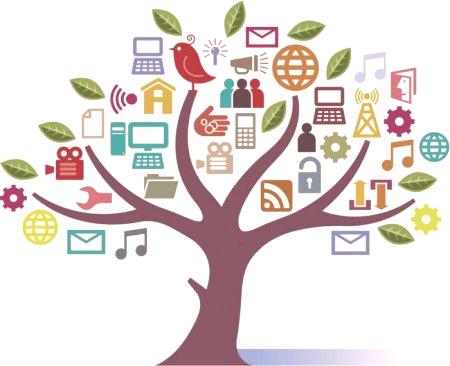 Informiranje
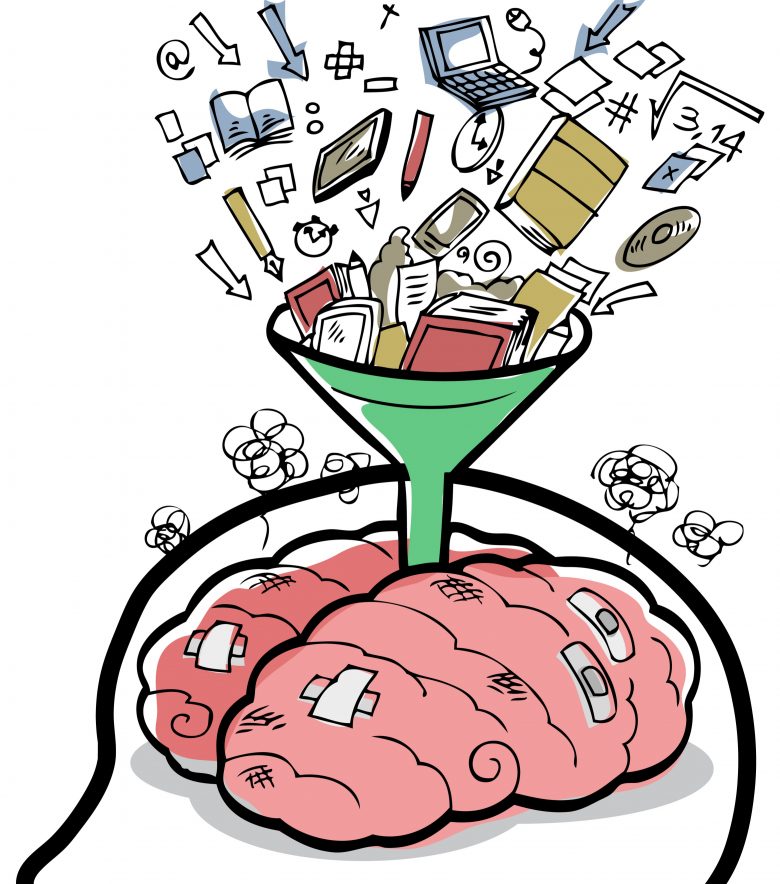 Informacijsko preopterećenje u digitalno doba
Informiranje- lažne vijesti, dezinformacije
Čitajte dalje od naslova…
Pristrane  informacije
Lažne vijesti
BITCOINBOY: KRATKI FILM I PRIPREMA ZA NASTAVNI SAT O LAŽNIM VIJESTIMA
Dva srednjoškolca iz Nizozemske željela su provjeriti mogu li u medije plasirati izmišljenu priču o dječaku koji se obogatio na bitcoinima. Cijeli proces dokumentirali su filmom koji je prikazan na festivalu prava djece





https://www.youtube.com/watch?v=Ca5a6NqCAh4&list=PL8ETjCEiDHCT6TIxT1wJeRu_SmhM2uTRt&index=2
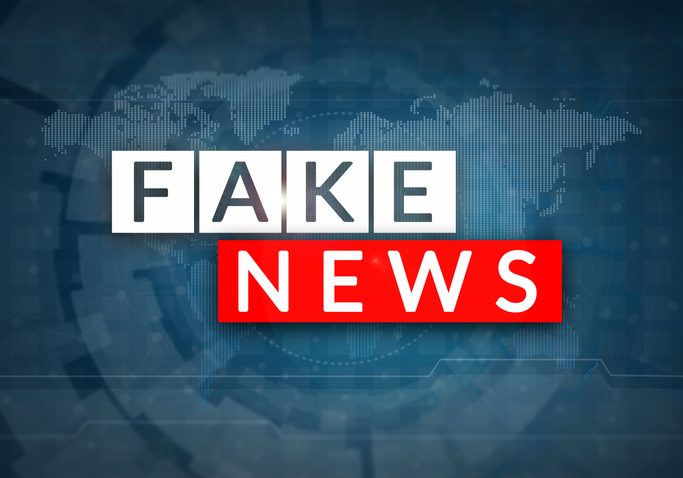 Širenje lažnih vijesti u krizama
Kriza je dubok, sveobuhvatan poremećaj u životu pojedinca ili funkcioniranju društva sa snažnim i više ili manje teškim i trajnim posljedicama; prijelomno, prolazno teško stanje (društvena, politička kriza, ekonomska kriza).
 Obilježja kriza: Iznenadnost 
Poremećaji u funkcioniranju: nepredvidivost, nesigurnost, nemir i interes medija, vremenski tjesnac, kolektivni stres
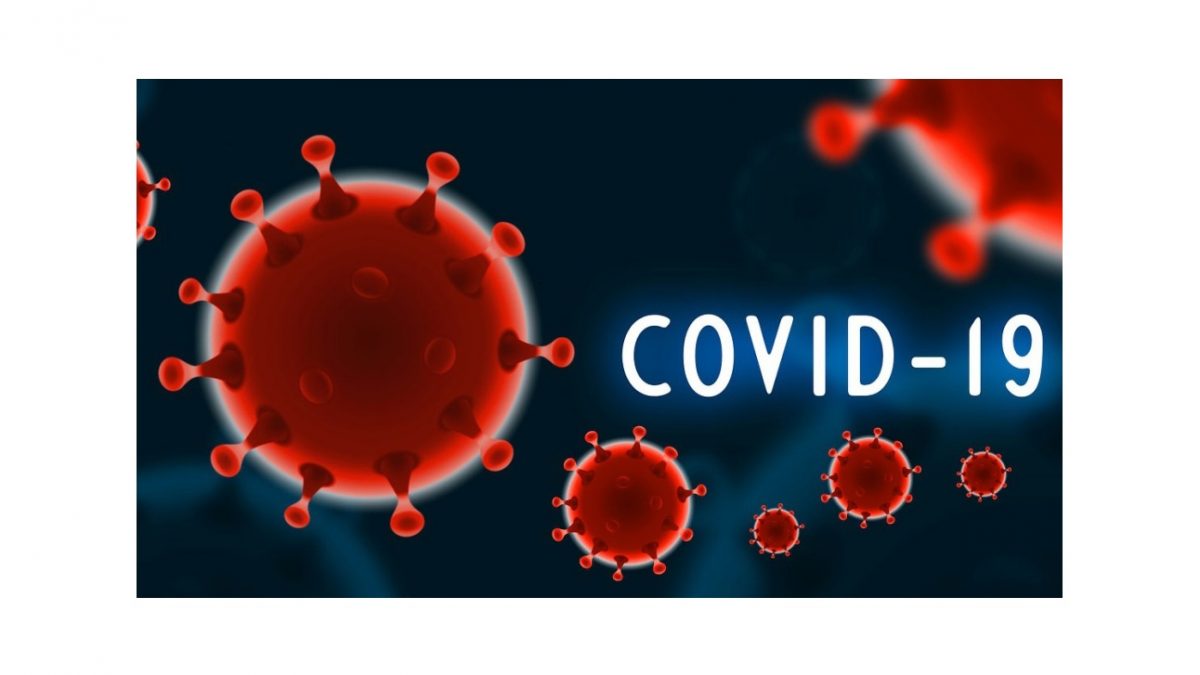 Medijska manipulacija- mediji utječu na uvjerenja, stavove i razmišljanja ljudi
Reklame su jedan od najzastupljenijih manipulacija, a osobito utječu na djecu
U dobi od 2-3 godine djeca vjeruju kako slike na TV-u                       odražavaju prave objekte
Dijete želi svaku igračku koju vidi
Reklame djeluju i na odrasle, odašilju poruke i djeluju na podsvijest
Bebe znaju, a mame razumiju
Reklame stvaraju i stereotipe                    Stereotip muškarca- dječaci su supermani
Ženski stereotip- djevojčice su princeze
Stereotip ljepote
Prikrivene reklame
Psihičke posljedice
Djevojčice već u dobi od šest godina pokazuju znakove nezadovoljstva tijelom i preferiraju 
  mršaviju žensku figuru od njihove trenutne
   percipirane figure (Dittmar, Halliwell, Ive, 2006;
   Hayes, Tantleff-Dunn, 2010).
  
-   Nerealni ideali ljepote- dovode do poremećaja    prehrane
Transrodne igračke- nametanje rodne ideologije
Nametanje vječne mladosti, bez bora
Seksističke reklame
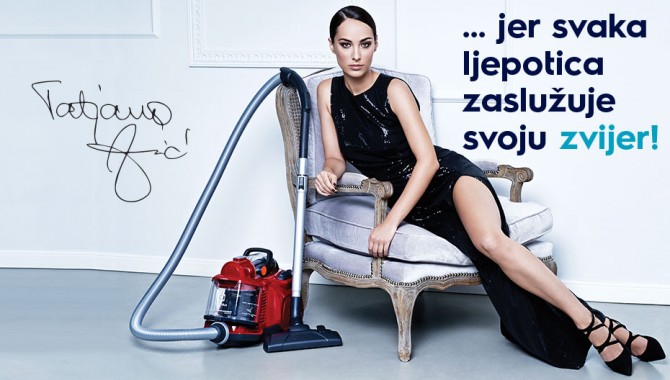 Kampanja- Prirodna ljepota
https://www.youtube.com/watch?v=iYhCn0jf46U




https://www.youtube.com/watch?v=-_I17cK1ltY
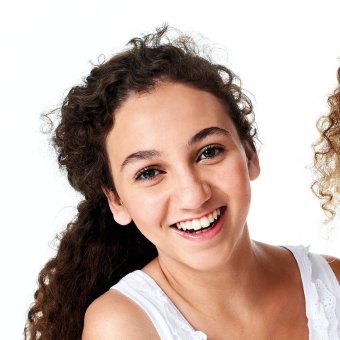 Komunikacija
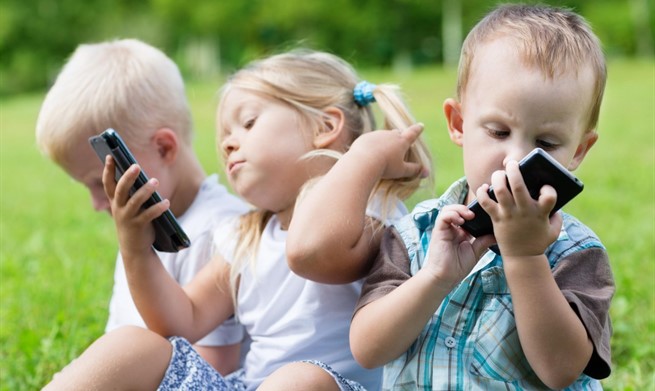 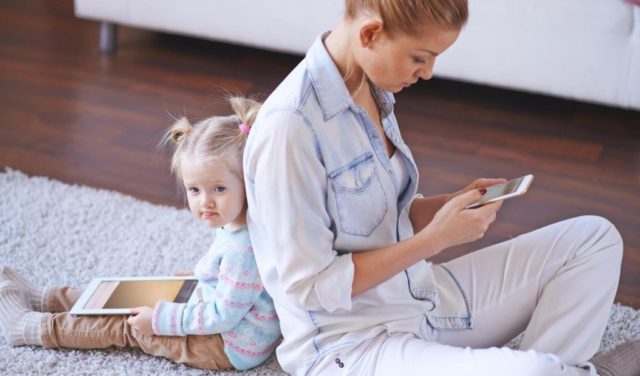 Dati mobitel djetetu je isto kao i dati mu opojne droge
Internet i mladi
Mladi su 1995. učili kako koristiti Internet kao dio svakodnevnog života
Danas ne znaju kako živjeti bez njega.

 Dok je 60 posto tinejdžera 1995. svakodnevno razgovaralo sa svojim prijateljima telefonom, sada ih samo 39 posto telefonira i tek 35 posto ih se svaki dan druži s vršnjacima izvan škole.
Internet i mladi
2005. najpopularnija aktivnost na Internetu kod mladih bila je slanje i čitanje e-mailova




1995. na Internetu bilo oko 23.500 internetskih stranica, a 20 godina kasnije 1.2 milijarde
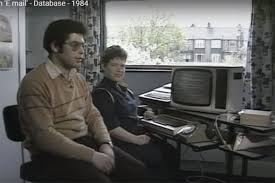 Korištenje medija u SAD-u 1999.,2004. i 2009.u satima
Što mladi danas rade na internetu?
Djeca danas provode više vremena u društvu raznih medija 
    nego što provode u školskim klupama

Omiljene su aktivnosti na internetu:
 traženje zabavnih sadržaja (glazba, filmovi, igre)
 dopisivanje s prijateljima 
 korištenje specijaliziranih stranicama za druženje
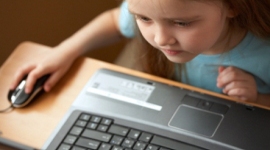 Izvještaj EU Kids Online 2020: Rezultati istraživanja iz 19 zemalja donosi nove i dublje uvide i razumijevanje u online živote suvremene djece
HRVATSKI NACIONALNI IZVJEŠTAJ
U Hrvatskoj je u istraživanju sudjelovalo 1.017 djece u dobi od 9 do 17 godina te onaj roditelj koji ima više uvida u prakse djeteta na internetu
Djeca internetu najčešće pristupaju preko pametnih telefona i računala/laptopa/notebooka.
Gotovo polovica djece u dobi od 9 do 11 godine, 2/3 djece u dobi od 12 do 14 godina te 3/4 djece u dobi od 15 do 17 godina može pristupiti internetu uvijek kada želi ili treba.
Privatnost na društvenim mrežama
svako četvrto dijete u dobi od 9 do 14 godina te svako treće dijete u dobi od 15 do 17 godina u potpunosti je ili uglavnom zabrinuto za svoju privatnost na internetu.
svako peto dijete u dobi od 9 do 17 godina u potpunosti ili uglavnom ne zna promijeniti postavke privatnosti, npr. na društvenim mrežama.
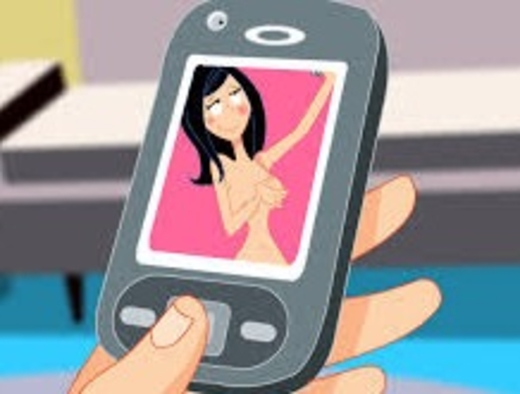 Opasnosti internetaSvako deseto dijete u dobi od 15 do 17 godina prihvaća sve zahtjeve za prijateljstvom drugih ljudi na društvenim mrežama. Istodobno, gotovo svako četvrto dijete te dobi svakoga tjedna traži na internetu nove prijatelje ili kontakte.
Opasnosti interneta
gotovo svako treće dijete u dobi od 9 do 17 godina je u posljednjih godinu dana (od trenutka provedbe istraživanja) komuniciralo na internetu s osobama koje nisu upoznali uživo. 

To je činilo svako deseto dijete u dobi od 9 do 11 godina, svako četvrto dijete u dobi od 12 do 14 godina te gotovo svako drugo dijete u dobi od 15 do 17 godina.
Opasnosti interneta
Više od 1/10 djece u dobi od 9 do 17 godina se u posljednjih godinu dana susrelo uživo s osobom koju su upoznali na internetu. To je napravilo svako četvrto dijete u dobi od 15 do 17 godina i svako deseto dijete u dobi od 12 do 14 godina.
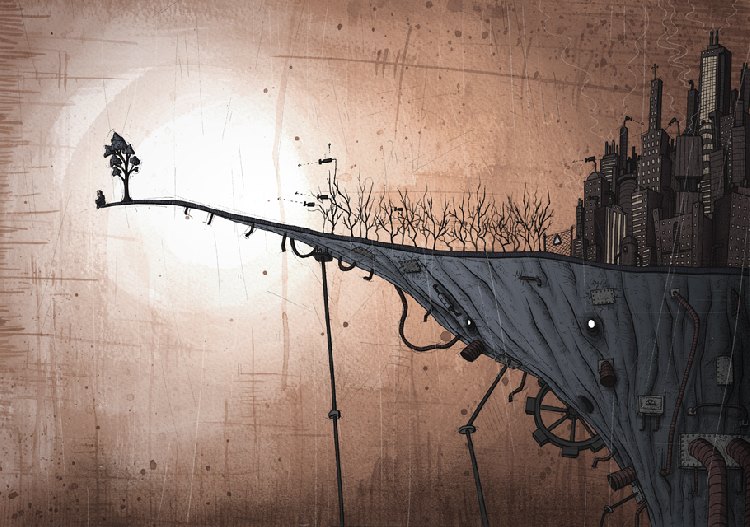 Neprimjereni sadržajiKada ih je zadnji put na internetu nešto uznemirilo ili im zasmetalo, više od pola djece u dobi od 9 do 17 godina je zatvorilo aplikaciju, svako treće dijete je blokiralo osobu kako ih ona više ne bi mogla kontaktirati, svako četvrto dijete ignoriralo je problem, a svako peto dijete promijenilo je postavke privatnosti.
Seksualizacija djece
Gotovo 2/3 djece u dobi od 9 do 17 godina na internetu je u proteklih godinu dana vidjelo seksualne fotografije ili film gole osobe, a da im nije bila namjera vidjeti ih. S tim se susrelo 3/4 djece u dobi od 9 do 11 godina, više od 2/3 djece u dobi od 12 do 14 godina te gotovo 2/3 djece u dobi od 15 do 17 godina.
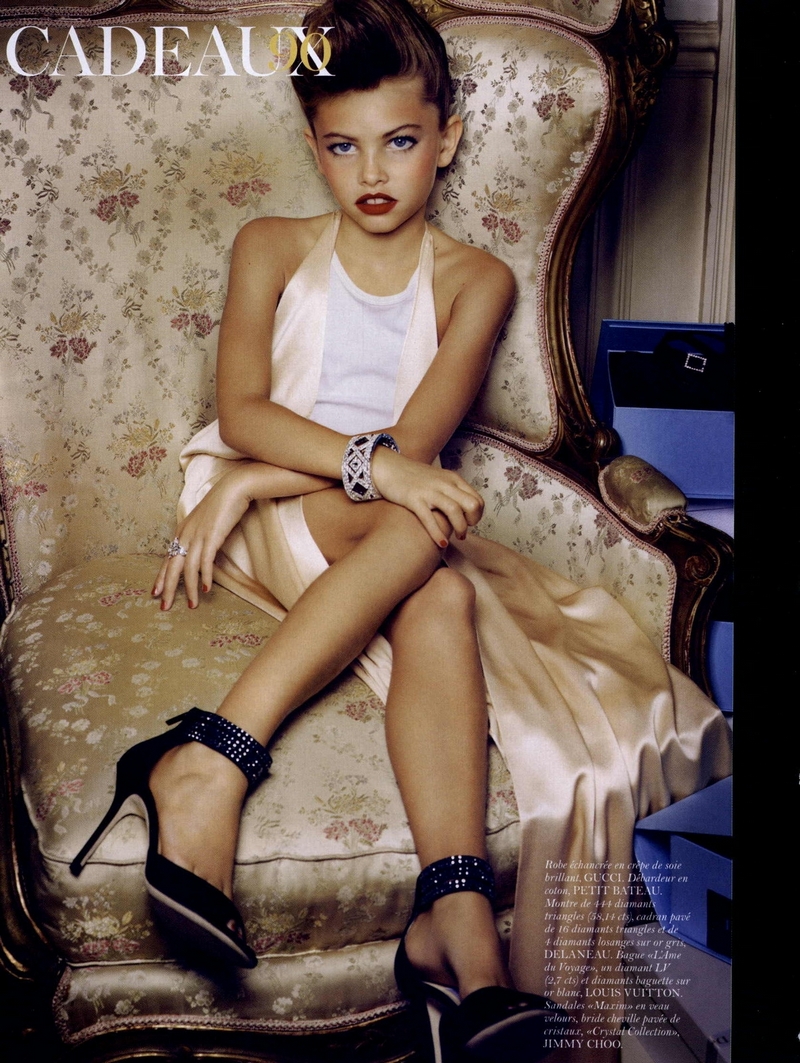 SextingRezultati nacionalnog istraživanja pod nazivom “Društvena online iskustva i mentalno zdravlje mladih”
1772 učenika prvih i trećih razreda srednjih škola (41.2% adolescenata i 58.8% adolescentica), pokazuju da je 58.6% adolescenata barem jednom dobilo poruke seksualno izazovnog sadržaja, 52.4% ih je barem jednom dobilo seksualno izazovne fotografije ili video, 10.8% seksualno izazovne fotografije ili video sebe,19.7% seksualno izazovne fotografije ili video partnera, a 50.5% seksualno izazovne fotografije ili video poznanika.
  (Poliklinika za zaštitu djece i mladih Grada Zagreba u suradnji s Gradskim uredom za zdravstvo Grada Zagreba i Društvom za komunikacijsku i medijsku kulturu)
Posljedice prevelike uporabe digitalnih medija
Ovisnost  o internetu
Procjenjuje se da je 6% do 11% korisnika interneta u SAD-u ovisno o 
     internetu
Provedena istraživanja i kod nas dobila su slične rezultate, primjerice prema istraživanju koje proveo dr.Zoran Šimić na web-stranici www.psihologija.ims.hr putem upitnika OVINET dobiveni su rezultati: 


Kod adolescenata ovisnost se kreće od 4,6 do 4,7 %
U općoj populaciji raste na 6 do 15 % 
A najviša je među studentskom populacijom i kreće se od 13 do 18,4 % 
    Ta se populacija smatra najrizičnijom.
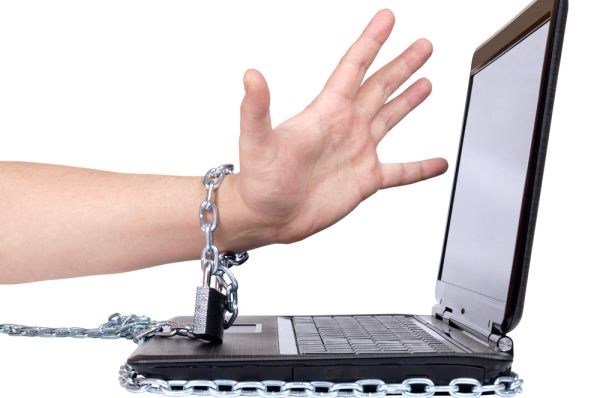 Informacijska preopterećenost
Informacijsko preopterećenje definira se kao stresna situacija koja je nastala kao posljedica zaprimanja više informacija nego što je potrebno kako bi se napravila neka odluka (ili nemogućnost razumijevanja informacija u danom vremenu) te pokušaj rješavanja istog sa neefektivnim vještinama upravljanja vremenom.
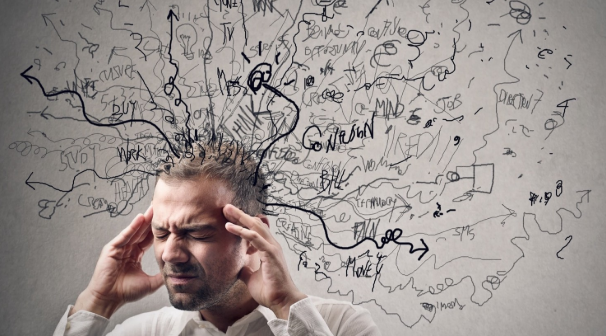 Uzroci preopterećenja informacijama
Stalno stvaranje golemih količina informacija
Povećanje kanala za primanje informacija 
Pritisak za stvaranje informacija i natjecanje u pružanju informacija 
Nedostatak jednostavnih metodologija za brzu obradu, uspoređivanje i vrednovanje izvora podataka
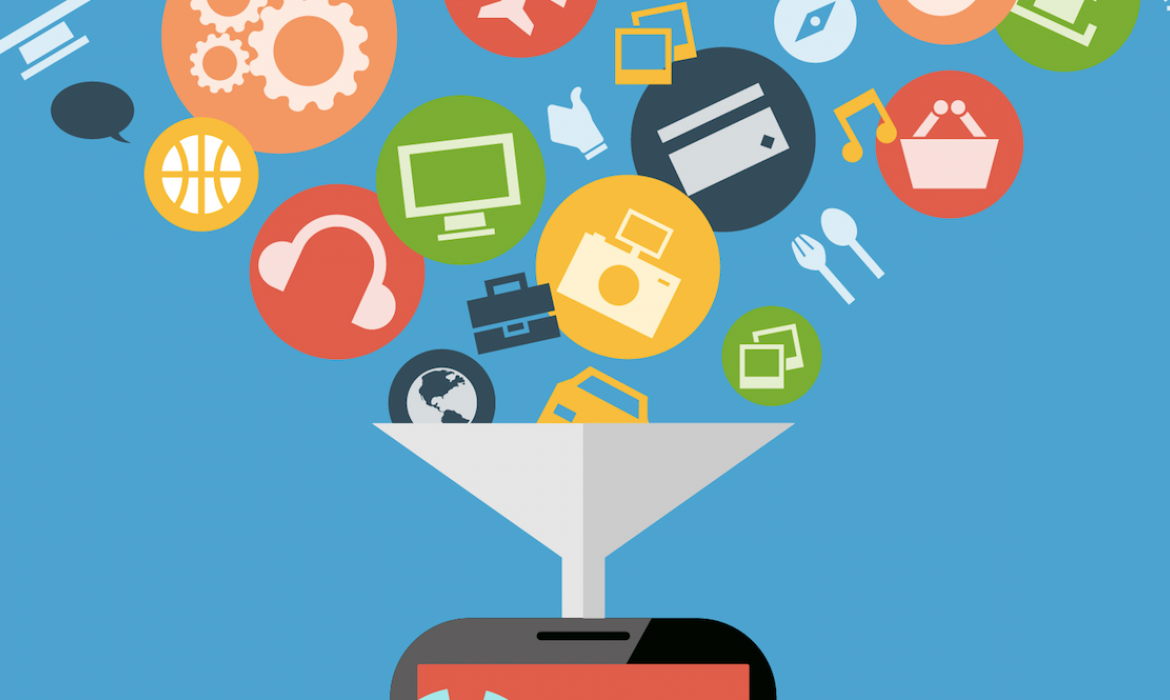 Kako preopterećenjeinformacijama utječe na nas?
Rastresenost/ometanje
 Gubitak koncentracije
Mentalno zdravlje
Multitasking- sve istodobno
Loše donošenje odluka
Otežana organizacija
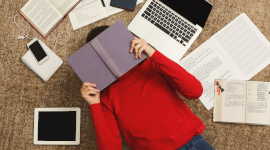 INFODEMIJA
Nekoliko jednostavnih koraka za ublažavanje infodemije: 
 Tražite činjenice i dokaze. Kritički razmišljajte o informacijama koje primate. Provjerite točnost i činjeničnost izvora u usporedbi s drugim izvorima. 
 Birajte pažljivo. Dijelite, lajkajte ili prosljeđujte samo sadržaje iz pouzdanih izvora. 
 Budite oprezni. Nemojte dalje dijeliti, prosljeđivati ili lajkati lažne informacija za koje znate da nisu točne.
Budite dobar primjer. Ispravite ili prozovite ljude na društvenim mrežama kada objave nešto što nije istina. Uputite ih da provjere informacije sa stručnim organizacijama. 
Provodite manje vremena na internetu. Tražite nove informacije samo u točno određeno doba dana – jednom ili dvaput dnevno, ako je potrebno. Vježbajte, slušajte glazbu ili čitajte knjigu – to pomaže u održavanju dobrog fizičkog i mentalnog zdravlja. je prekomjerna količina informacija o nekom problemu koja otežava pronalaženje rješenja.
Digitalna demencija
Digitalna demencija- štetnost digitalnih medija
-manje koristimo mozak – vremenom njegova učinkovitost opada
 - digitalni mediji ometaju oblikovanje mozga mladih ljudi- mentalna učinkovitost ostaje ispod razine koju bi mogli postići bez njih
- smanjuju kognitivne sposobnosti- pozornost, razvoj jezika, inteligencije
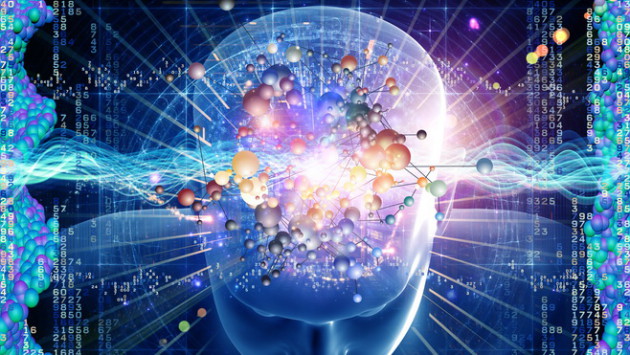 Digitalna demencija
- utječu na emocionalne i socijalne psihičke procese 
- etičko-moralne stavove (seksualizacija djevojčica; zakrvavljena uniforma poginulog vojnika- benetton reklama, natjecanje ljepote za male djevojčice)                              
-samoopažanje
- osobni identitet
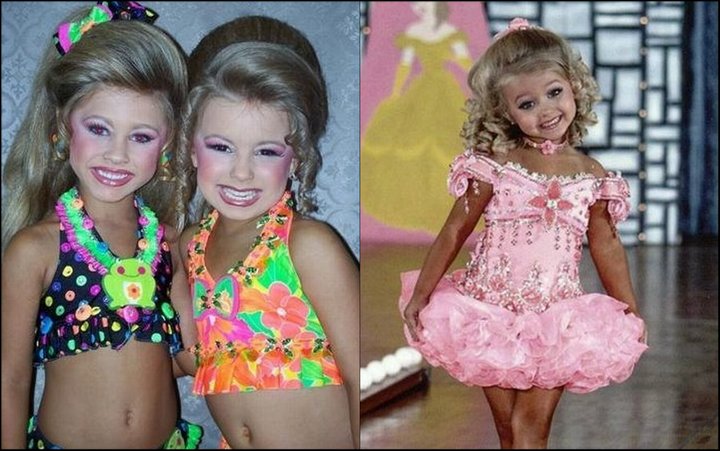 Digitalni mediji utječu na:-  mišljenje-  volju-  emocije- društveno ponašanje
„Izbjegavajte digitalne medijejer vas čine debelima, glupima, agresivnima, usamljenima, bolesnima i nesretnima.”                                   Digitalna demencija, Manfred Spitzer
Digitalni detoks       Fizička aktivnost                  Čitanje
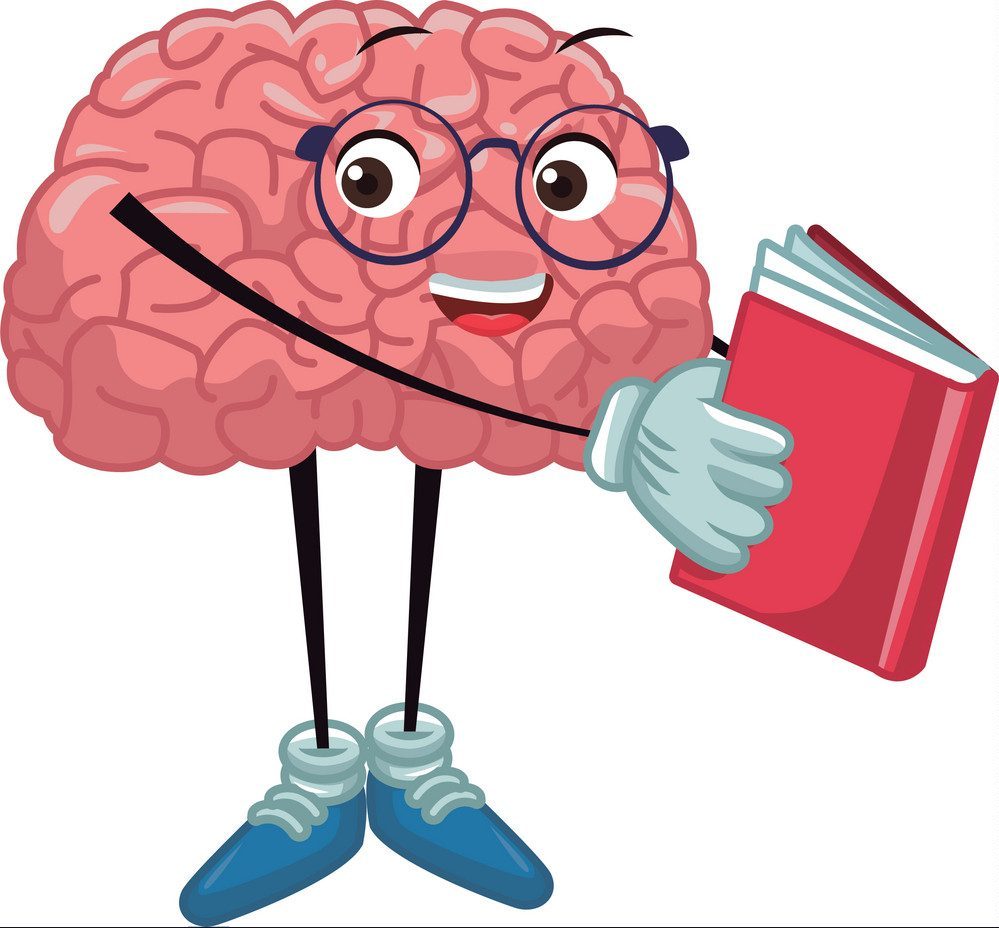 Digitalni detoks         Kreativno stvaranje i razmjenjivanje ideja
Digitalni detoks- druženje s vršnjacima
Digitalni detoks- zajedničko ostvarenje cilja (volontiranje, pomaganje ljudima, životinjama..)
Digitalni detoks- zajedničko vrijeme i aktivnosti u obitelji
Digitalni detoks- međugeneracijsko druženje (provođenje vremena s bakama i djedovima)
Budućnost ovisi o mozgovima sljedećih generacija
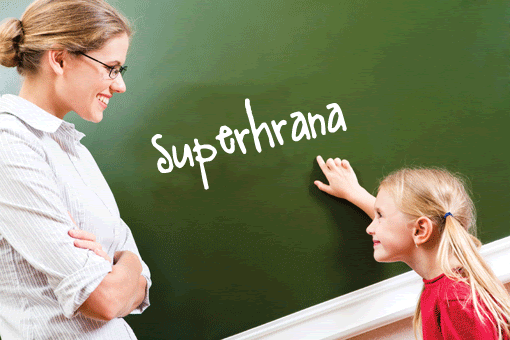 Ne možemo prestati koristiti medije, ali ih možemo koristiti s mjerom
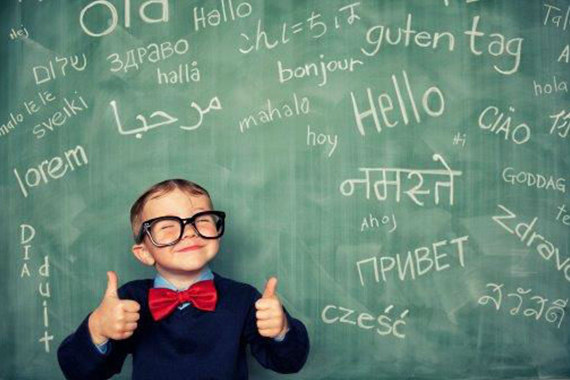 Hvala !